The Cold War Was Never Chill:8 Things that made the Cold War intense
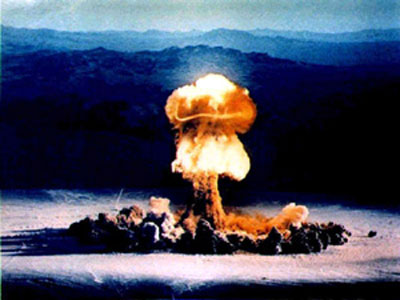 Allies, Enemies, and Frenemies
US Allied Countries (blue)  = 1st World Countries
USSR Allied Countries (red) = 2nd World Countries
Un-Allied Countries (green) = 3rd World Countries
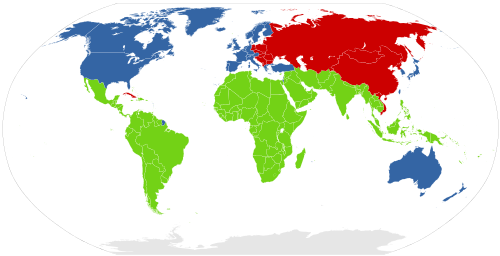 Founding of the United Nations
Founded after WWII
Goal: promote world peace through cooperation
US and USSR got leadership positions
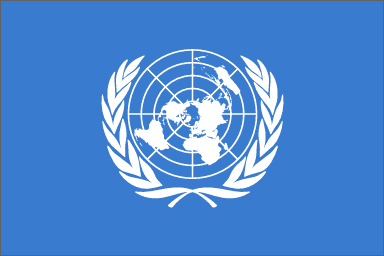 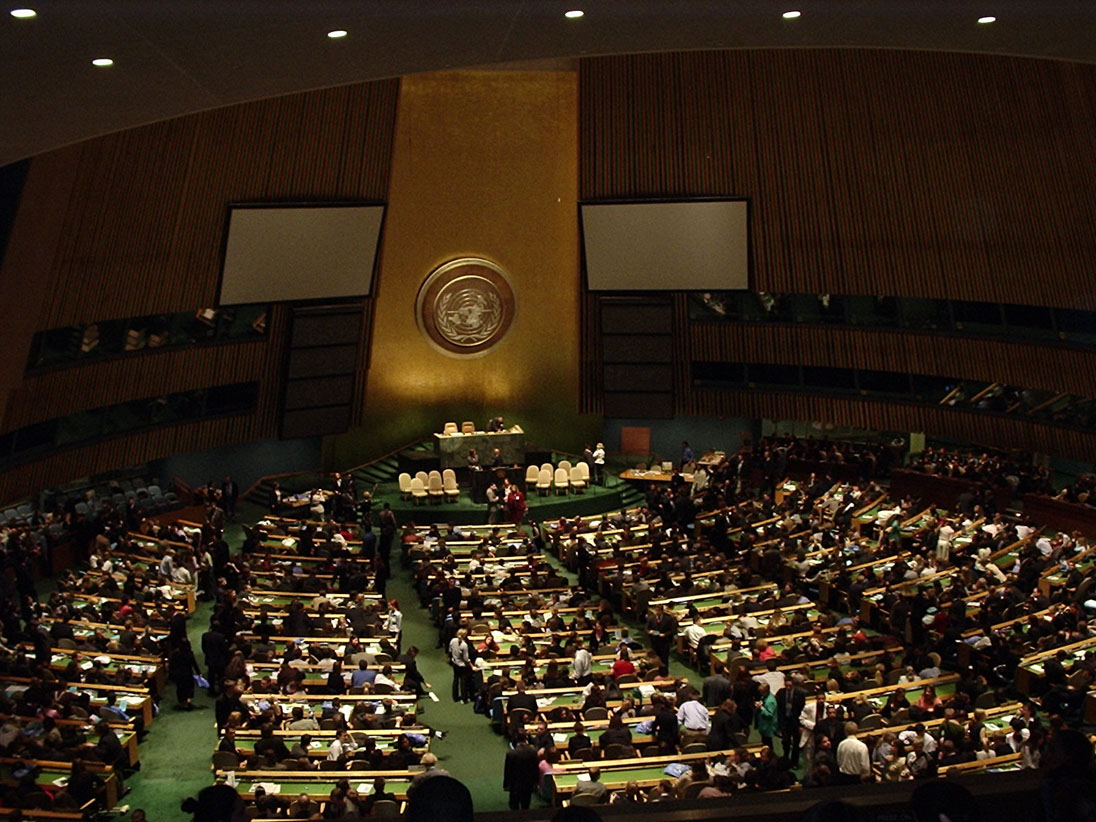 Thing 1: Containment Policy
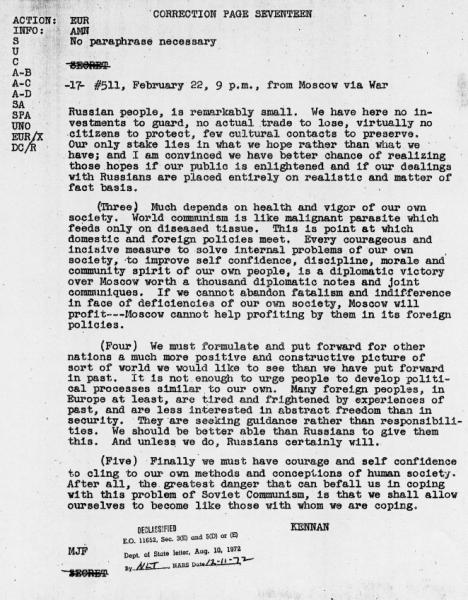 US Strategy during CW?
“Contain” communism within its present borders.
Founded by George Kennan
Wrote the “Long Telegram”
Thing 2: The Truman Doctrine
Greece is threatened by communist rebels and Truman makes a speech stating…
US should stop the spread of communism by providing economic assistance
Builds on containment policy
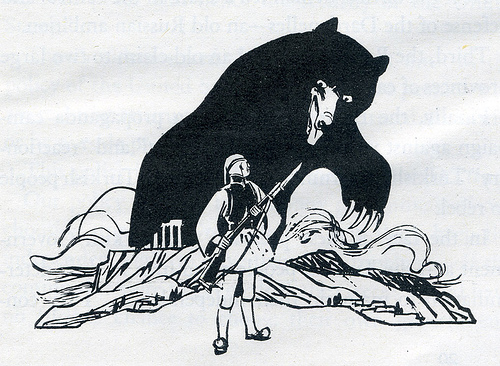 The Bear is the USSR>>>>
Thing 3: The Marshall Plan
Spend $13 billion in aid to rebuild Europe
Considered highly effective in preventing communist takeover
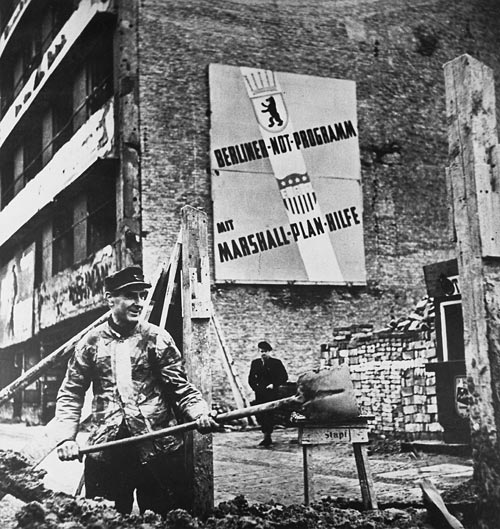 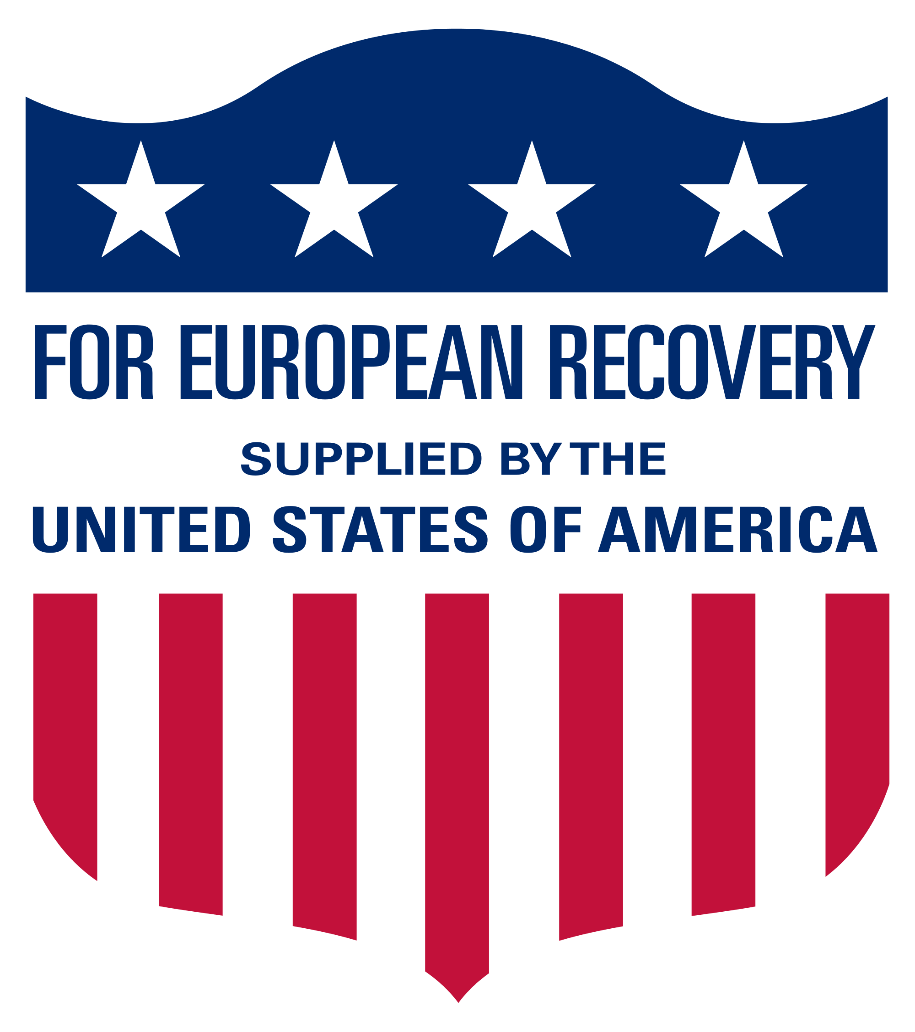 Thing 4: The Berlin Blockade and Airlift
Germany split into 4 occupied zones
Berlin also divided into 4 zones
Soviet Blockade Close off access to the city from outside in order to gain control
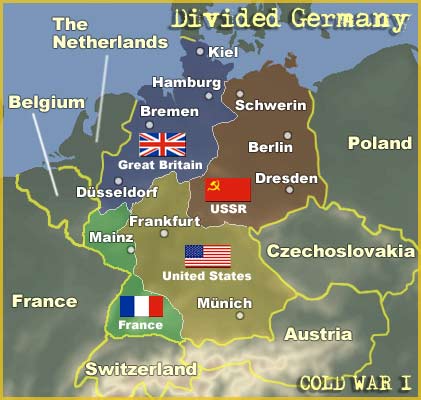 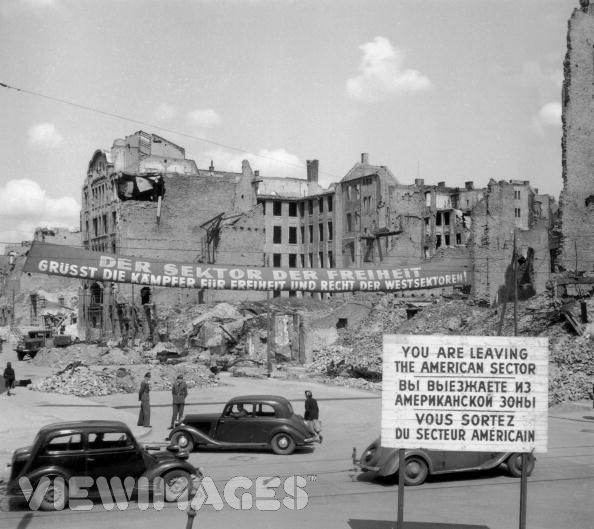 Thing 4: The Berlin Blockade and Airlift
277,000 flights over 327 days delivering food, fuel, medicine, etc. from U.S. and England
Soviets were forced to give up, West Berlin did not fall to communism
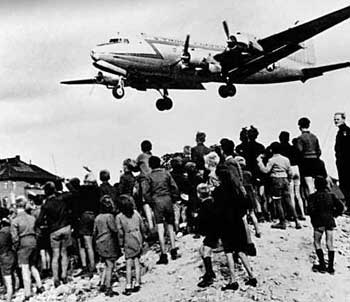 Things 5 : NATO and Warsaw Pact Created
North Atlantic Treaty Organization (created 1949)
Military alliance of capitalist countries
USSR creates Warsaw Pact (1955)
Military alliance of communist nations
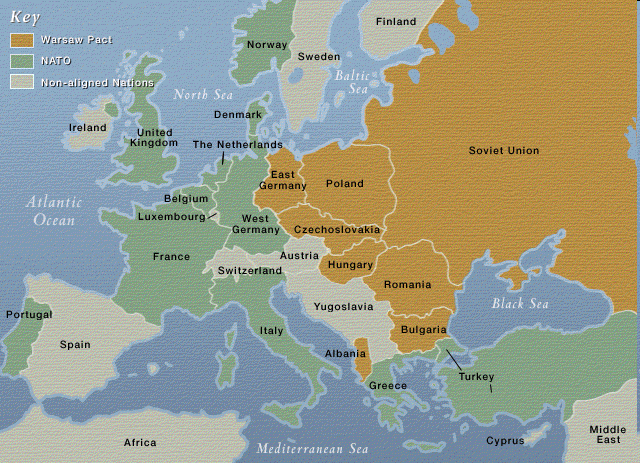 Thing 6: The Chinese Revolution
After WWII, Civil War restarts in China
		Communists           vs.      Nationalists
Mao Tse-Tung
Chiang Kai-shek
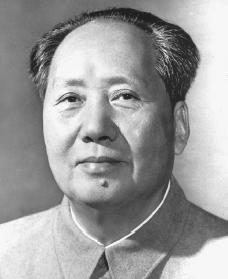 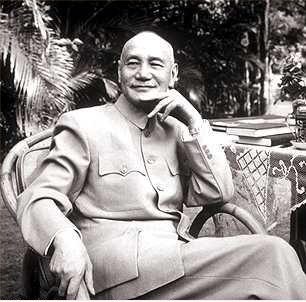 Thing 6: Chinese Revolution
Communists won the war 
Nationalists flee to Island of Formosa (now called Taiwan)
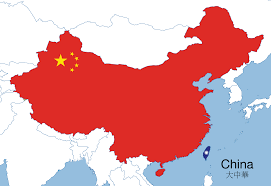 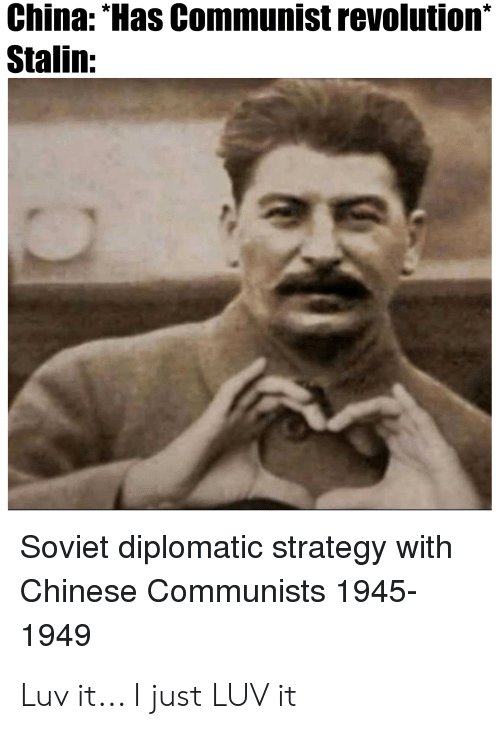 Thing 7: USSR Tests Its First Nuke
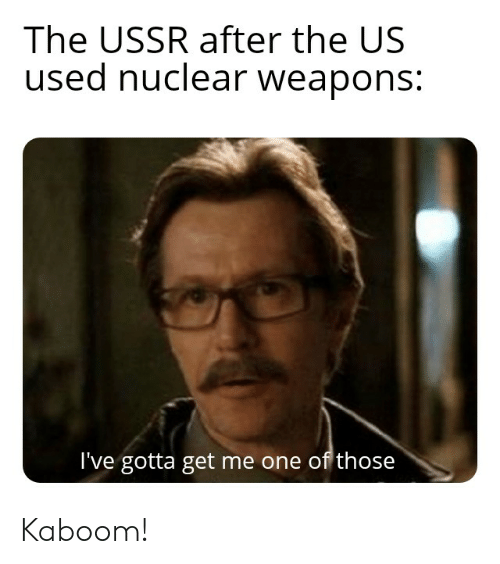 1949 – the USSR test their first nuke
Freaks out US govt and public
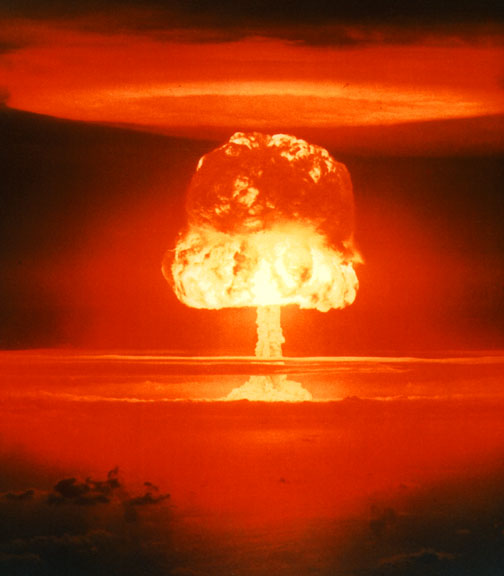 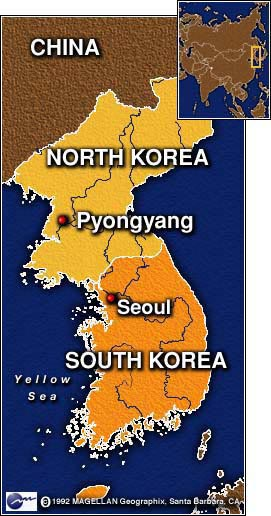 Thing 8: The Korean War
After WWII: US controls South, USSR controls North
North Korea invades South Korea
UN gets involved (b/c of US)
China helps North Korea
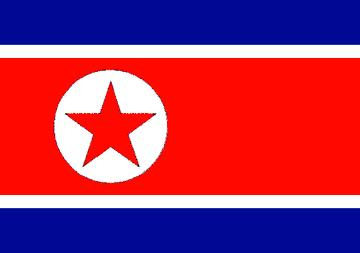 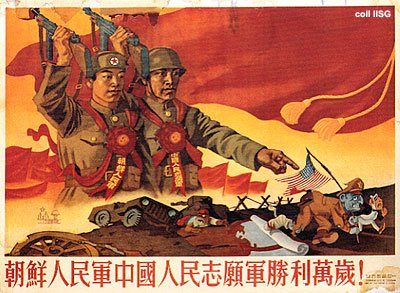 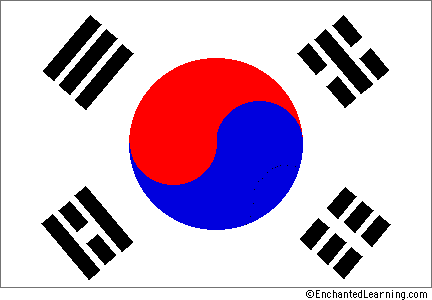 Thing 8: The Korean War
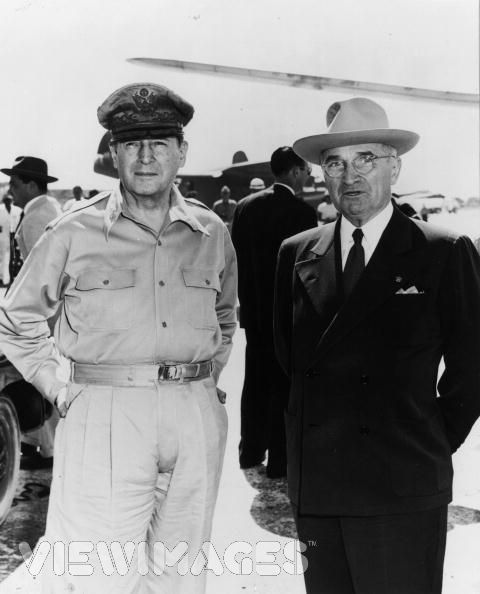 Douglas MacArthur in charge of UN forces
Wants to invade China and nuke major cities
Truman says, “nah”
MacArthur publically criticizes Truman
Truman says, “I don’t want war with China. Yah fired.”
Dougie Fresh
Harry Truman
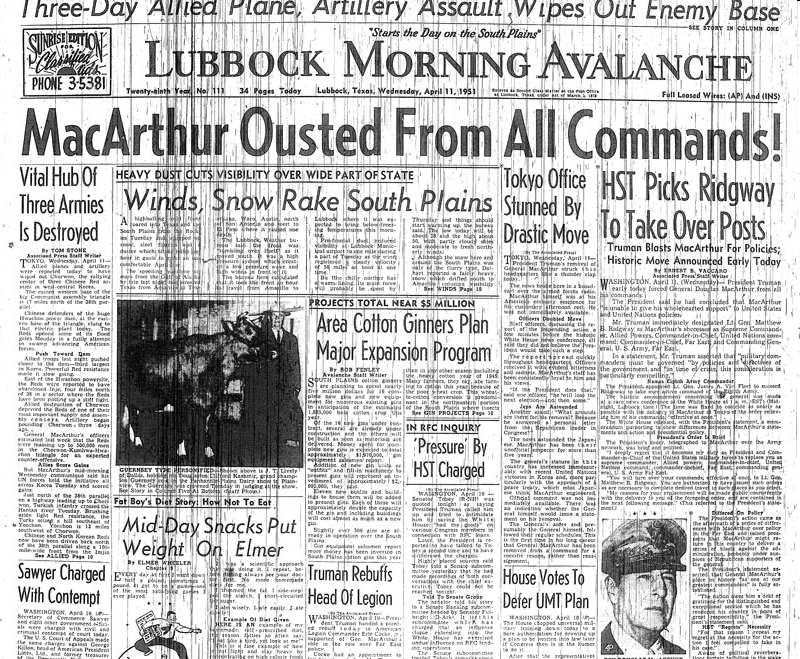 The End of the War
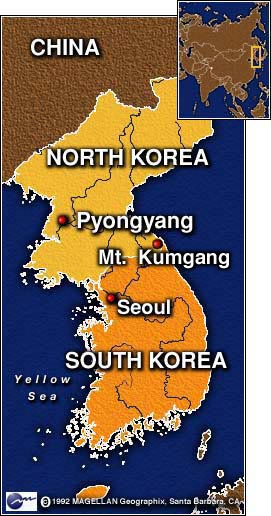 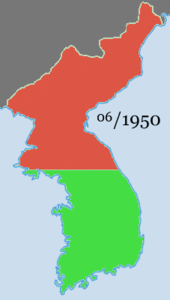 Fighting at a stalemate after 1 year
Treaty signed in 1953
North and South Korea return to pre-war states at 38th Parallel
Many Americans upset about War